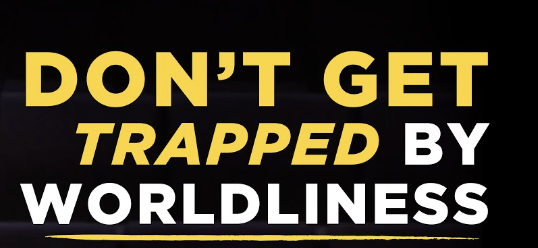 Part 2
1 John 2:15-17
Do not love the world or the things in the world. If anyone loves the world, the love of the Father is not in him. For all that is in the world—the desires of the flesh and the desires of the eyes and pride of life—is not from the Father but is from the world. And the world is passing away along with its desires, but whoever does the will of God abides forever.                 (1 John 2:15-17)
The Commandment:                  
“Don’t love the world.” 

Motivation–If you love the world, you don’t love God.
 
Motivation–If you love the world, you’ll perish with the world. 

Motivation–If you love God and not the world, you will live with God forever.
1. Worldliness is a Progression
Real Christians are in the world, but we are not of the world. 
We interact with the world, but we are not immersed in the world. 
2. Worldliness is forsaking a PERSON
Verses 15-17 John compares a relationship with our God to a craving for an impersonal world? 
To love the world is to do two things:
1. To love an impersonal structure (an Idol), 
2. To turn your back on a Personal Real Loving God.
To love the world is to ignore that Almighty God!
3. Worldliness is a Heart Issue
“For all that is in the world, the lust of the flesh and the lust of the eyes and the boastful pride of life, is not from the Father, but is from the world.”

4. Worldliness is not seeing things clearly!

Verse 17 reminds us that “the world is passing away, and also its lusts; but the one who does the will of God abides forever.” 

“If this guy wouldn’t leave anything for Christ and we have left everything for Christ, will this make any difference in eternity?”
“Everyone who has left houses or brothers or sisters or father or mother or children or farms for My name’s sake, shall receive many times as much, and shall inherit eternal life.” 

5. Worldliness is abandoning your PROMISE

“And the world is passing away, and also its lusts; but the one who does the will of God abides forever.” 

“My food is to do the will of Him who sent me, and to accomplish his work.”
‘I have given them Thy word; and the world has hated them, because they are not of the world, even as I am not of the world. 15I do not ask Thee to take them out of the world, but to keep them from the evil one. 16They are not of the world, even as I am not of the world… 18As Thou didst send Me into the world, I also have sent them into the world.’” John 17:14-18

Romans 12:9 says, “Abhor what is evil; cling to what is good.”

Because “men will be lovers of self, lovers of money, lovers of pleasure rather than lovers of God; holding to a form of godliness, although they have denied its power.” 

Jeremiah 29:13, “You will seek Me and find Me; when you search for Me with all your heart.”
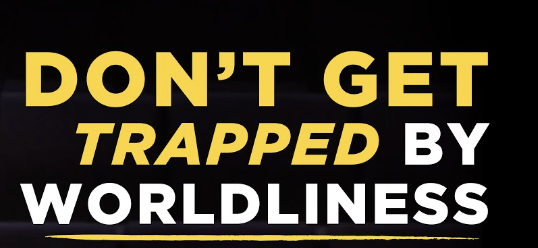 1 John 2:15-17